Indicatori privind venitul total aprobat pentru perioada oct.2018-sept.2019
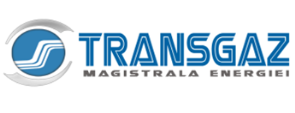 a) Venitul total aprobat de ANRE se alocă în componentă fixă și componentă variabilă. Raportul dintre componenta fixă și cea variabilă a venitului total aprobat pentru perioada oct.2018-sept.2019 este prezentat in tabelul de mai jos:





Conform Ordinului Nr.10/2017 de modificare și completare a Ordinului 32/2014, începând cu 01 octombrie 2017, componenta fixă a venitului a crescut la nivelul de 65%, utilizat la stabilirea tarifelor de rezervare de capacitate, urmând a creşte cu 5% anual, până la nivelul de 85% din venitul total.
b) Conform Ordinului Nr.31/2016 de modificare și completare a Ordinului 32/2014, componenta fixă a venitului total aprobat se împarte în mod egal între grupul punctelor de ieșire și grupul punctelor de intrare.
c) Raportul dintre venitul estimat a se obţine din utilizarea reţelei în interiorul sistemului atât în punctele de intrare, cât şi în punctele de ieşire și venitul estimat a se obține din utilizarea reţelei între sisteme de transport atât în punctele de intrare cât şi în punctele de ieşire în perioada oct.2018-sept.2019 este prezentat in tabelul de mai jos: